MI FAMILIA
Španščina
MI MADRE
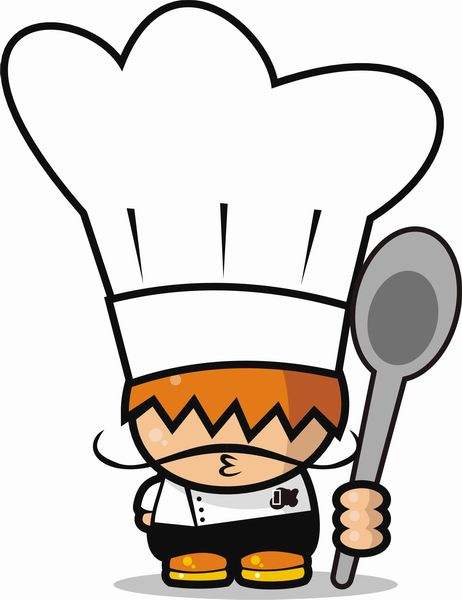 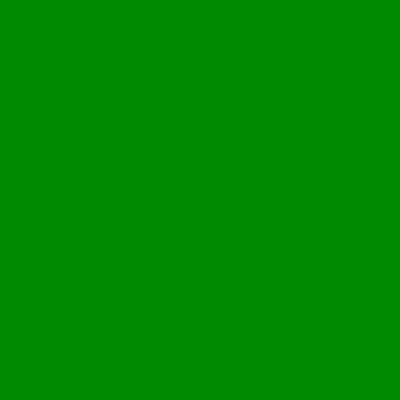 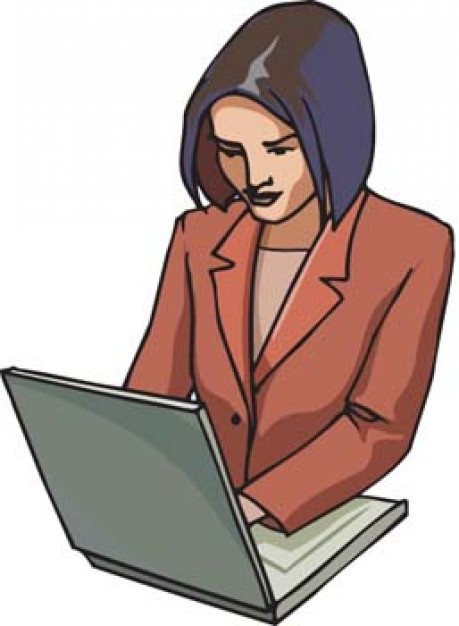 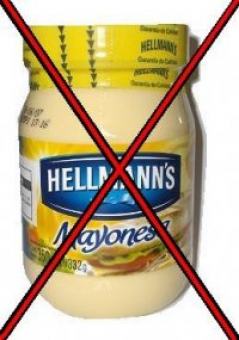 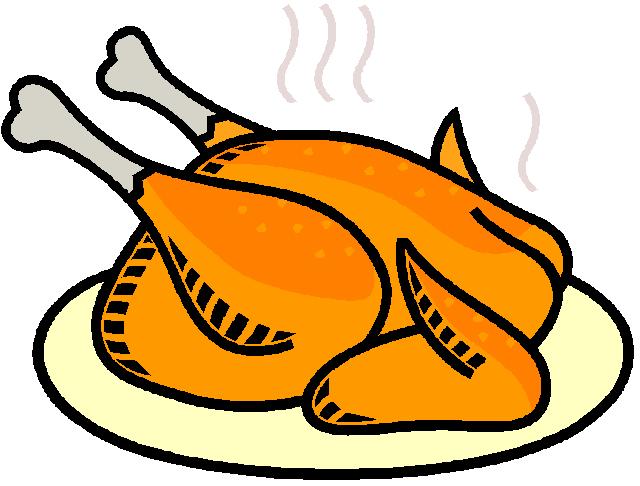 MI PADRE
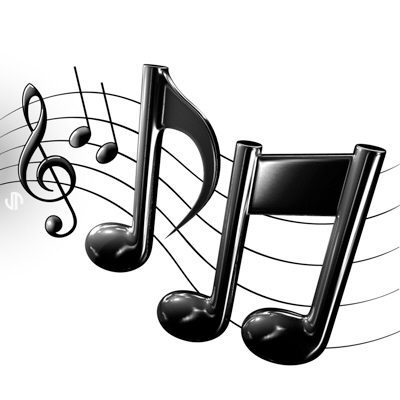 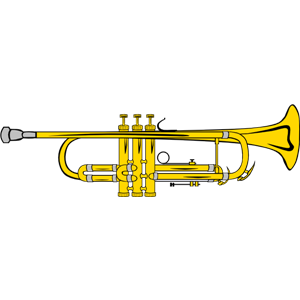 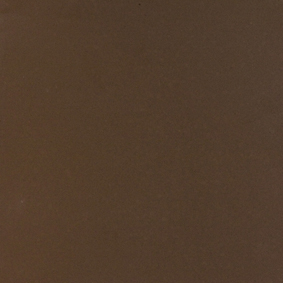 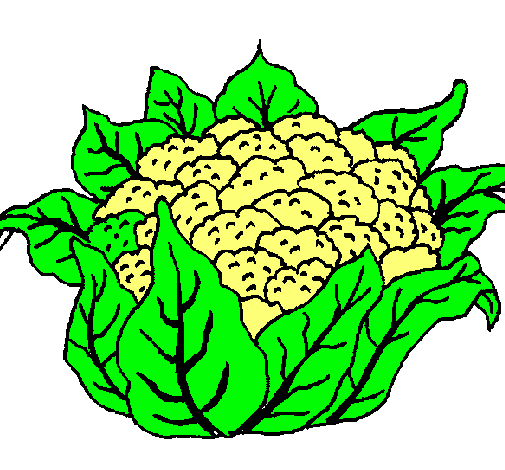 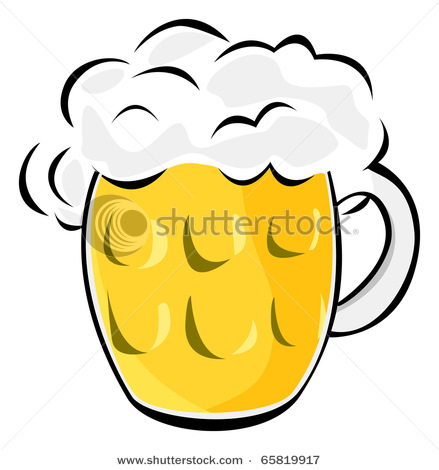 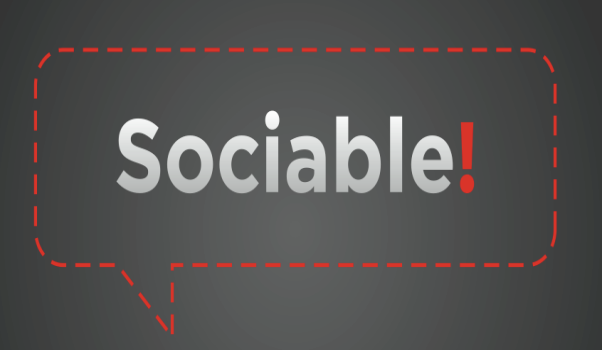 MI HERMANA
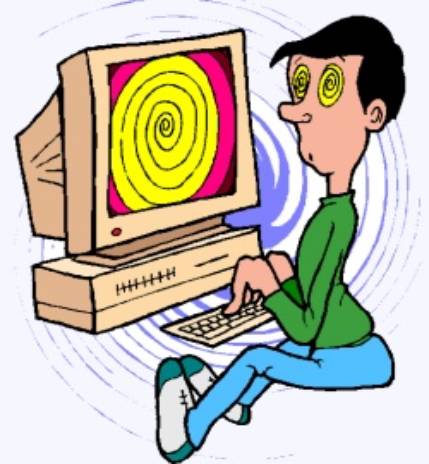 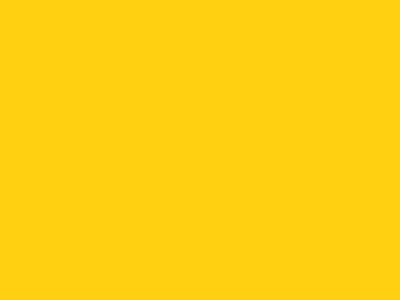 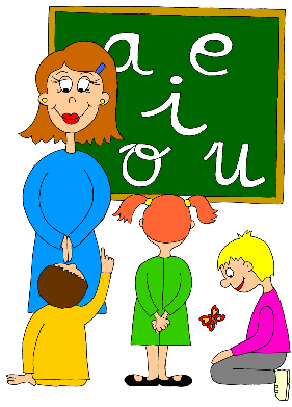 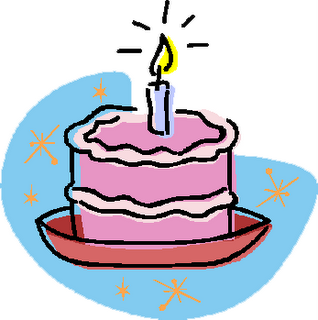 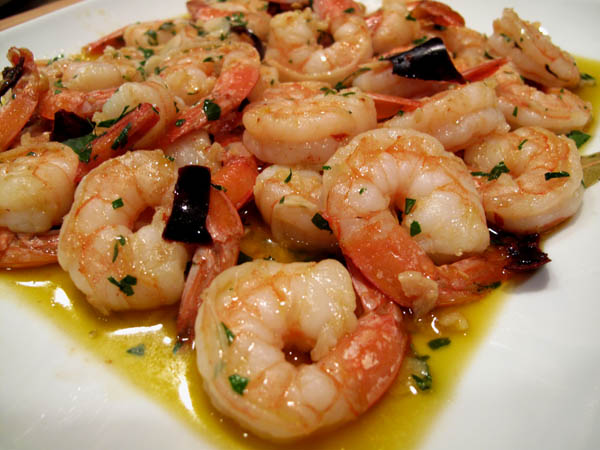 YO
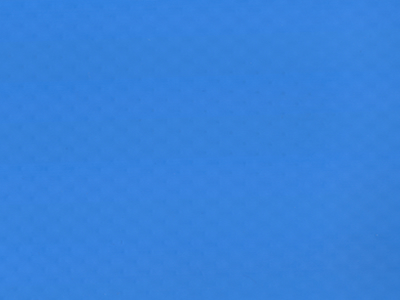 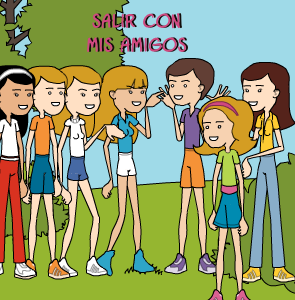 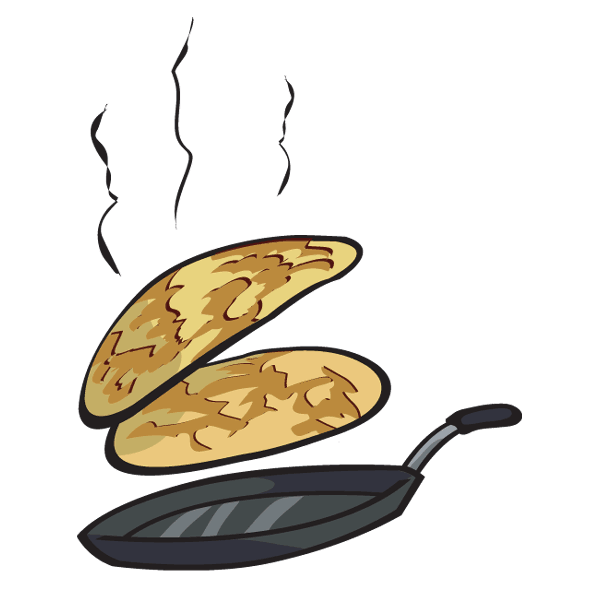 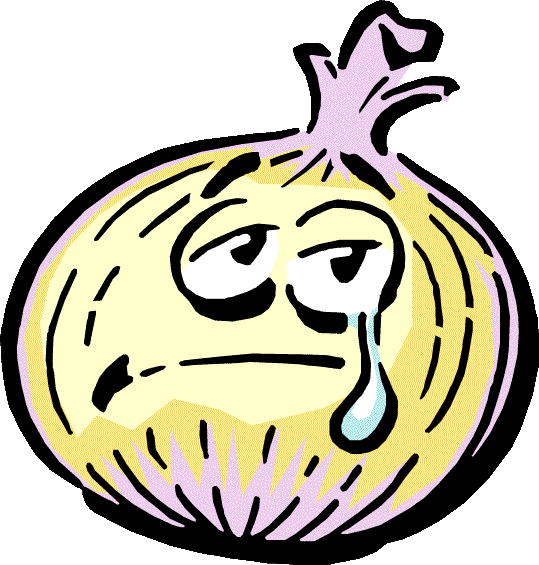 NUESTRO PERRO
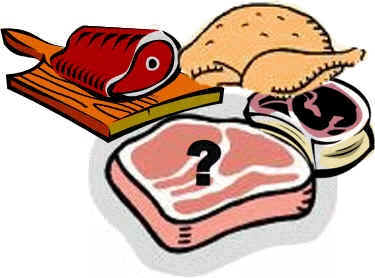 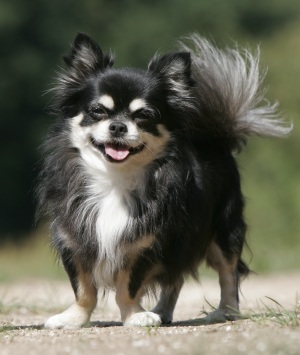 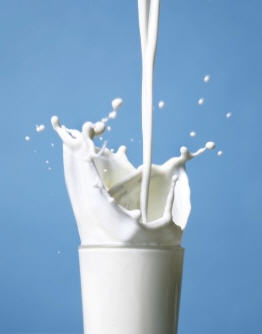 GRACIAS 